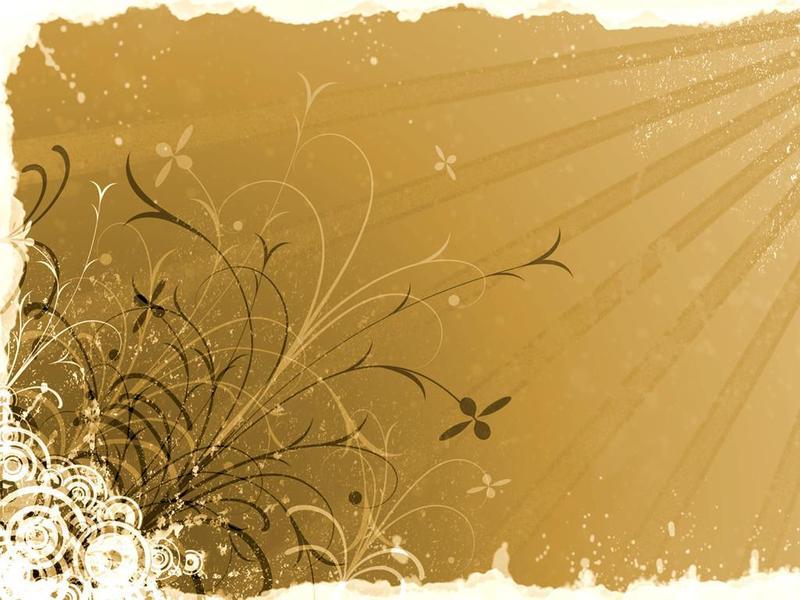 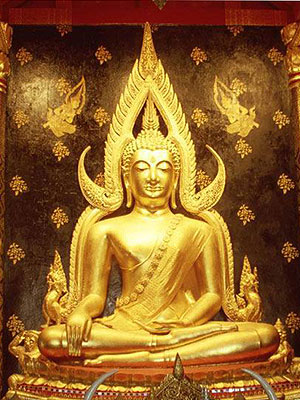 ด้านการส่งเสริมวิถีพุทธ ๘ ประการ
๔.๑ ไม่มีอาหารขยะขายในโรงเรียน
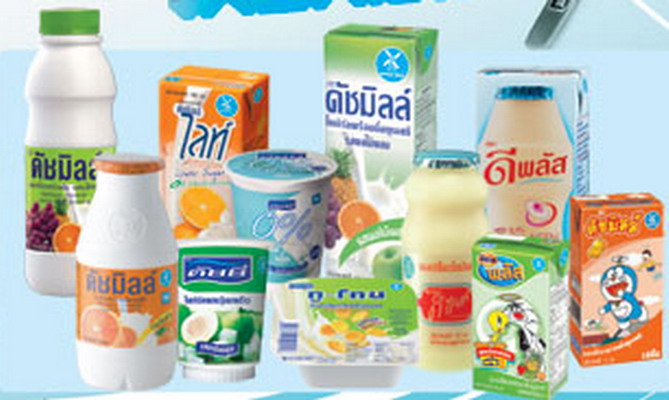 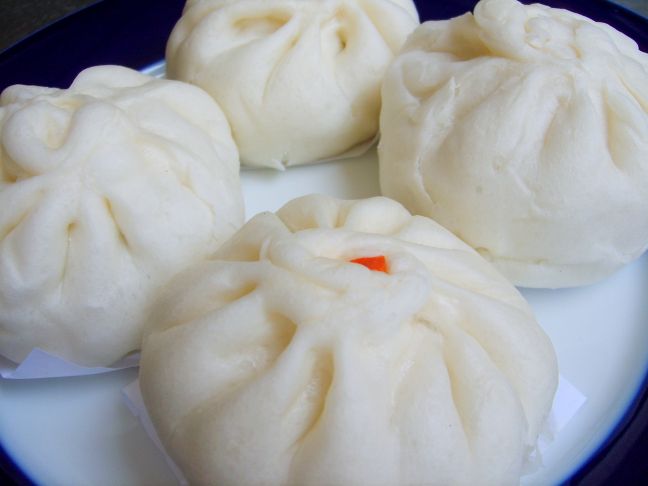 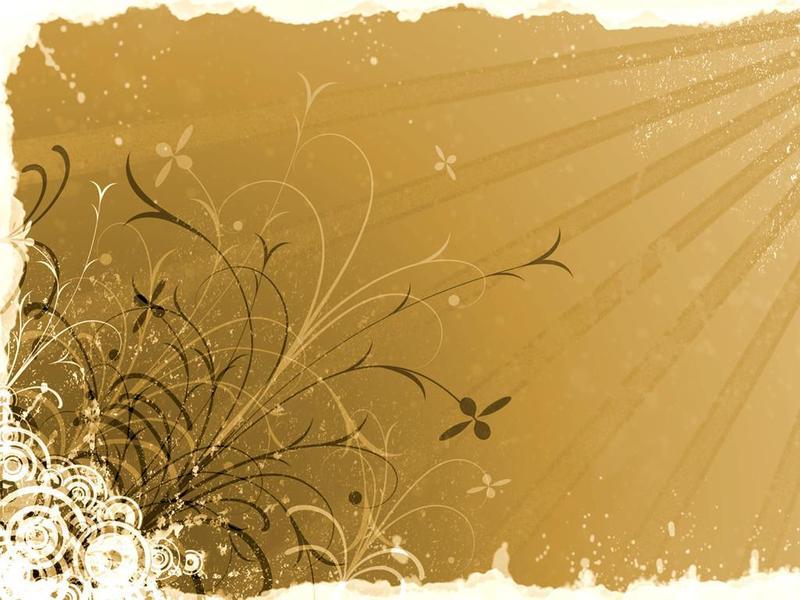 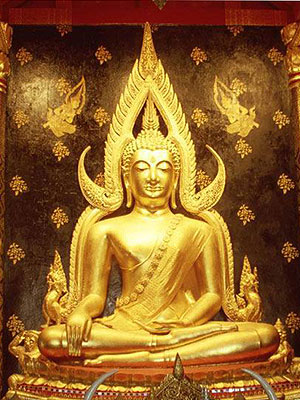 ๔.๒ ไม่ดุ ด่า นักเรียน
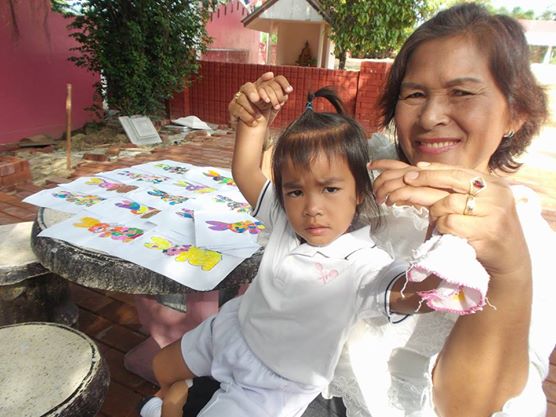 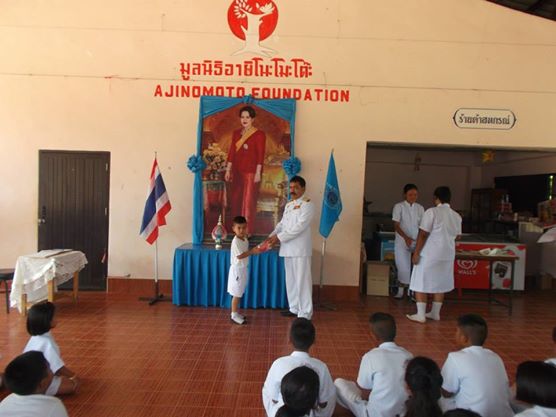 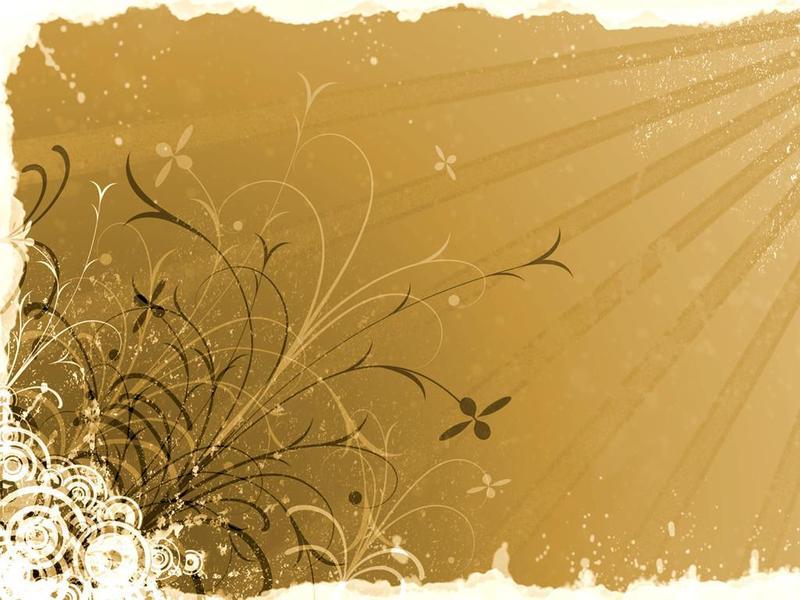 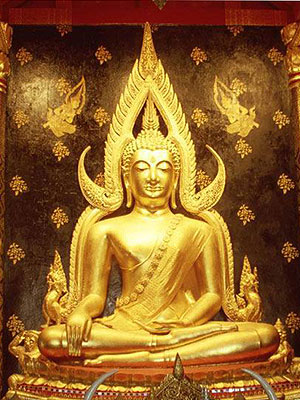 ๔.๓ ชื่นชมคุณความดี หน้าเสาธงทุกวัน
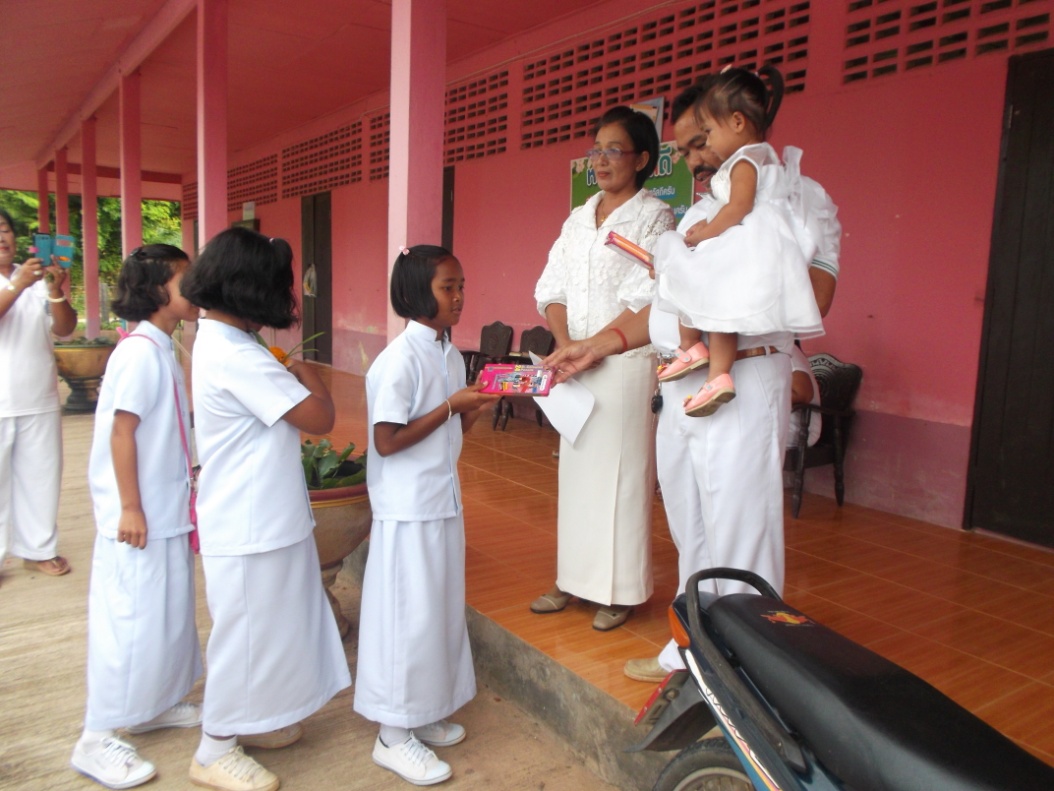 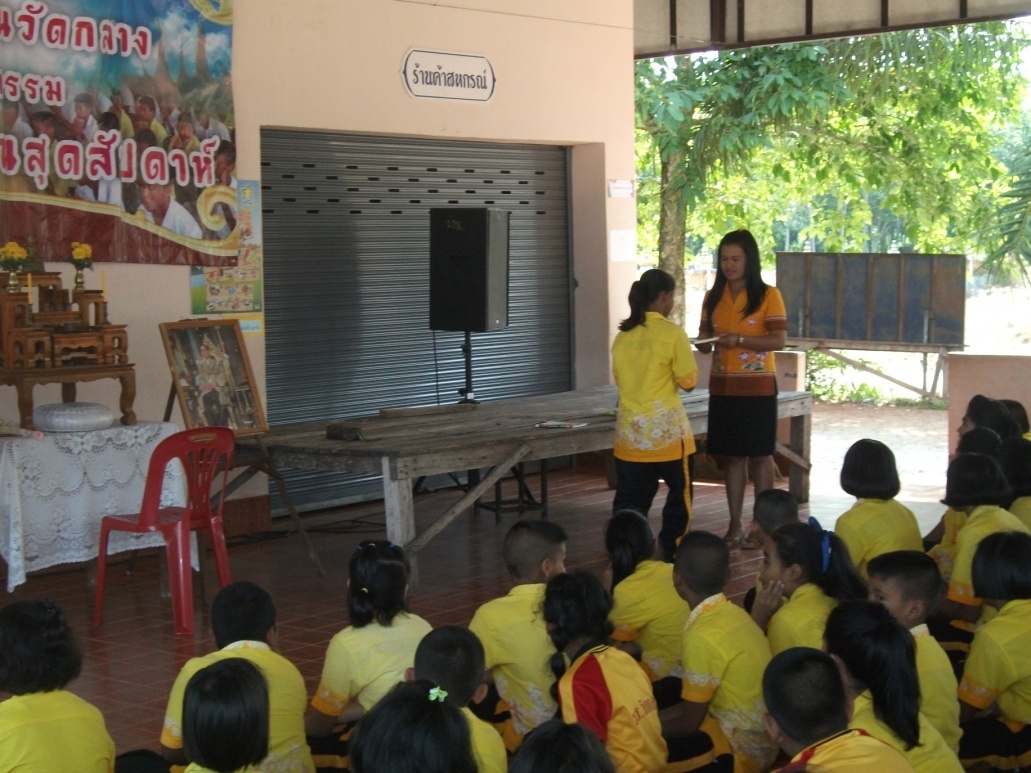 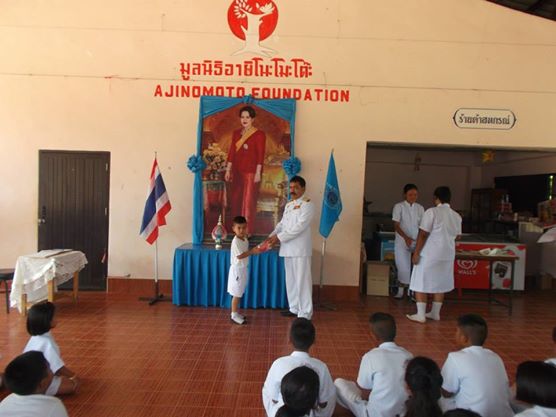 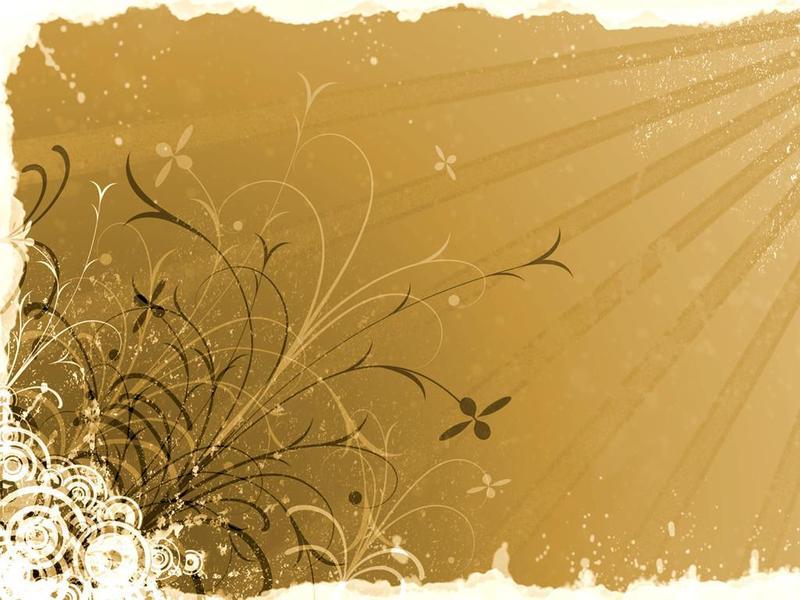 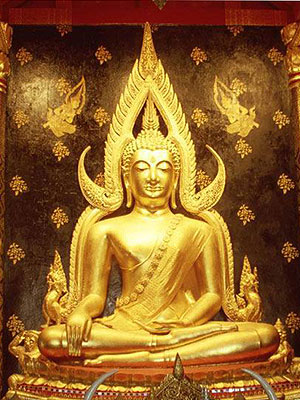 ๔.๔ โฮมรูมเพื่อสะท้อนความรู้สึก เช่นความรู้สึกที่ได้ทำดี
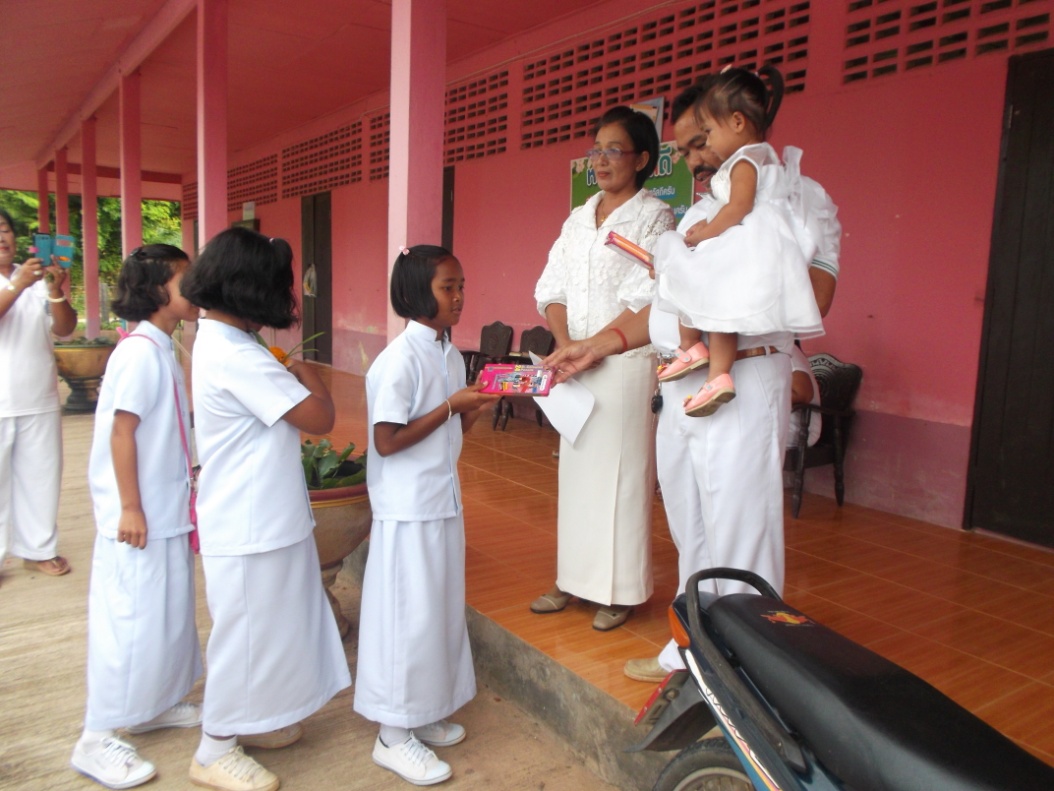 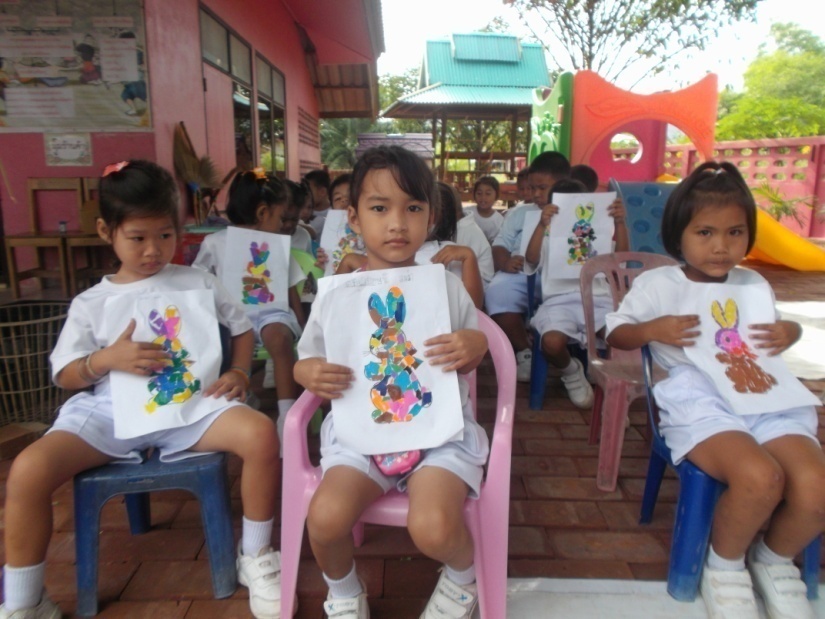 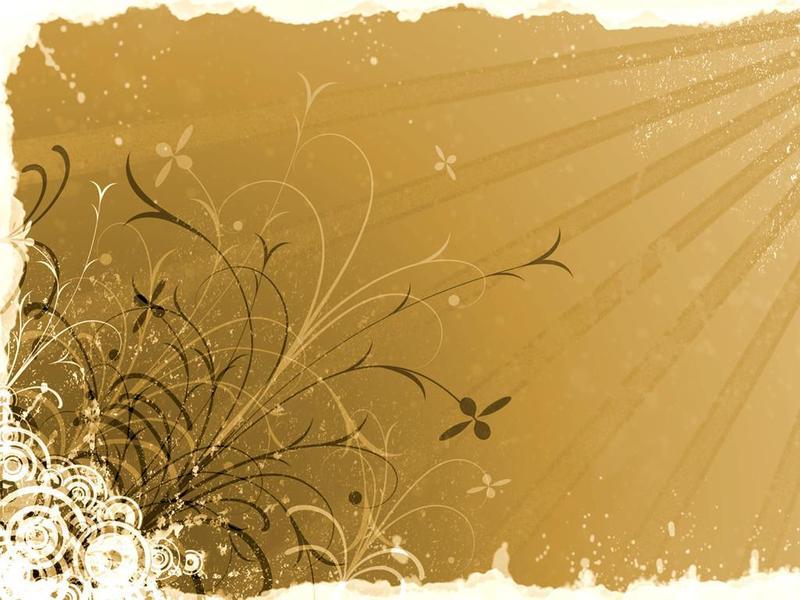 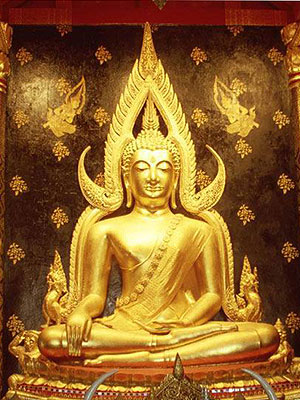 ๔.๕ ครู ผู้บริหาร และนักเรียน มีสมุดบันทึกความดี
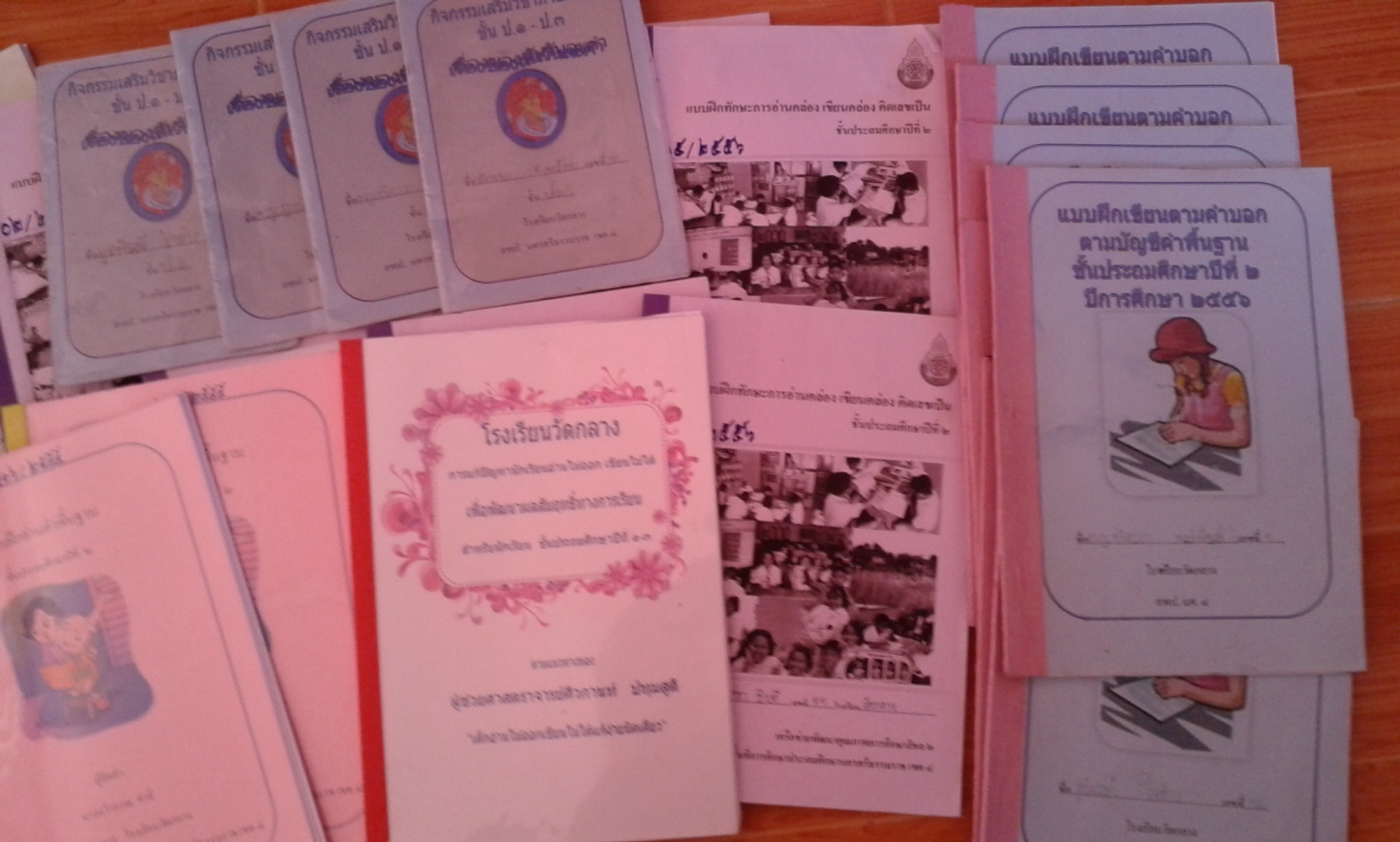 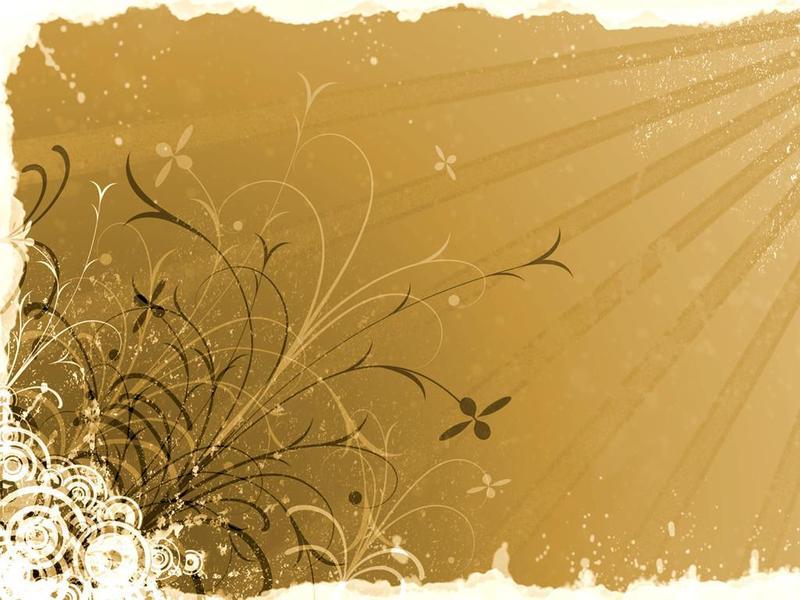 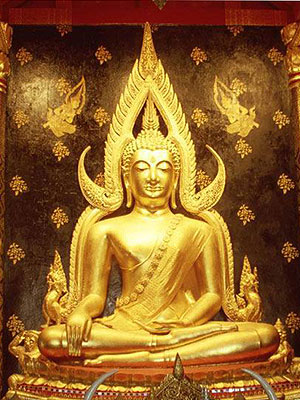 ๔.๖ บริหารจิต เจริญปัญญา ก่อนการประชุมทุกครั้ง
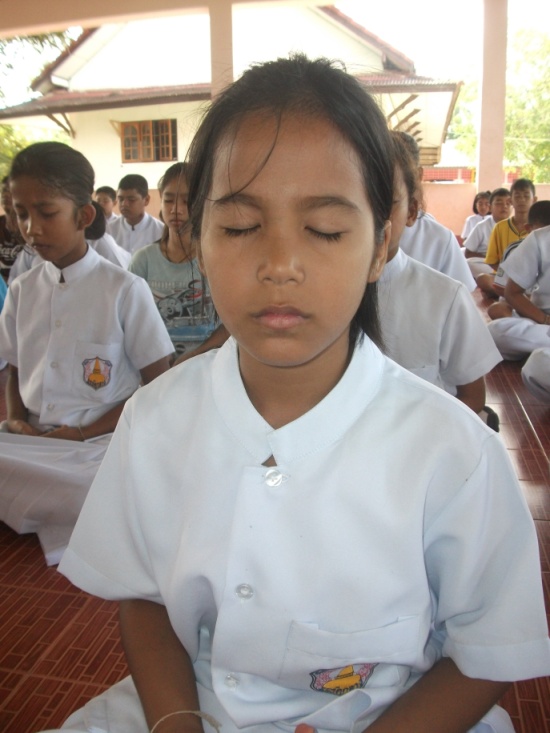 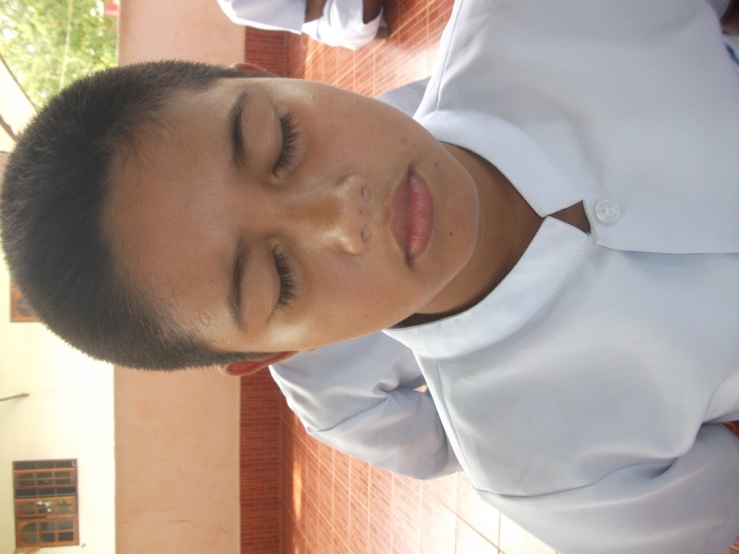 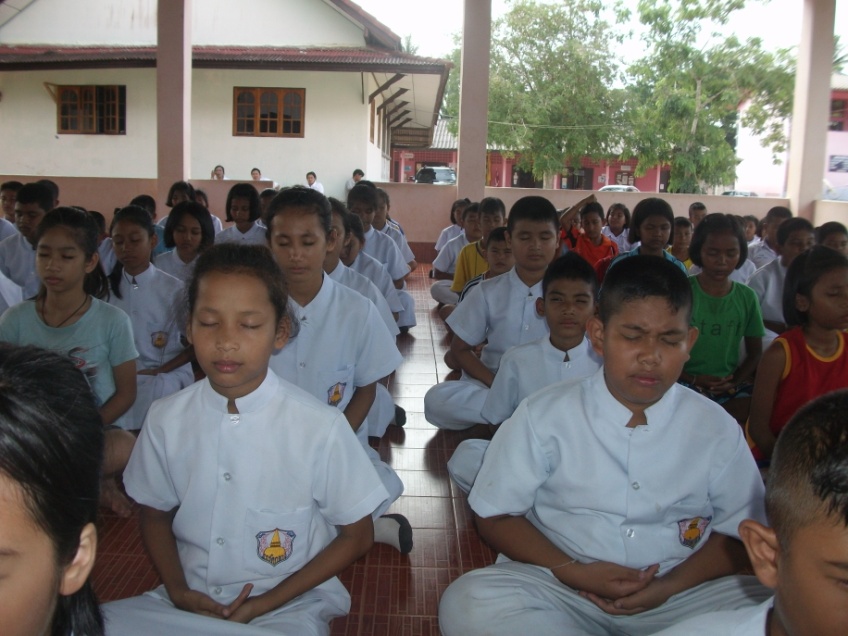